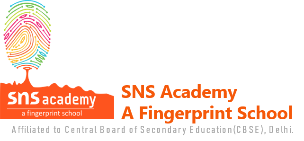 डायरी का एक पन्ना
सीताराम सेकसररया
1
लेखक पररचय
सीताराम	सेकसररया	जी	का	जन्म		राजस्थान	के	नवलगढ़	में	1892	में	हुआ  परंतु  अधिकांश  जीवन कलकत्ता  में	बीता।
ये	व्यापार	से	जडु	े	होने	के	साथ-साथ	अनेक	साहहत्ययक,	सााँस्कृ ततक	और  नारी शशक्षण संस्थाओं के  प्रेरक, संस्थापक और संचालक रहे।
महायमा	गााँिी	के	आह्वाहन	पर	ये	स्वतंत्रता	संग्राम	से	जडु	े।	कु छ	साल	तक
ये आजाद	हहंद    फ़ौज   के	मंत्री भी रहे।
इन्होंने स्वाध्याय से पढ़ना शलखना-सीखा।
स्मतृ तकण,	मन	की	बात,	बीता	यगु	,	नयी	याद	और	दो	भागों	में	एक
कायकय	ताय की डायरी इनकी प्रमुख कृ ततयााँ हैं।
1962	में	उन्हें	भारत	सरकार	द्वारा	पद्मश्री	सम्मान	से	सम्मातनत	ककया
गया।
2
3
पाठ का सार
4
5
मन मानचचत्रण
(पाठ के  कु छ महत्वपणू	ण	ब दिं )
6
अत्यिंत खुशी एविं  उल्लास का ददन, डे  ाजार की सजावट
कलकत्ता में दसू रा  स्वतिंत्रता ददवस
गिं  ाल के	नाम पर  लगा कलिंक साफ़
चारों ओर पलु लस तथा  लोगों के	साथ उसका  व्यवहार
डायरी का एक  पन्ना
26 जनवरी
1931(कलकत्ता)
घायलों की फोटो  उतरवाई गई
पलु लस व कािंग्रेस कौंलसल  द्वारा ननकाले गए नोदटस,  खुला चैलेंज ओपन लडाई
डॉ० दासगुप्ता द्वारा  घायलों की देख-रेख
पलु लस द्वारा सुभाष ा  व उनके	साचथयों कक  चगरफ़्तारी
पलु लस की मुठभेड म
ें	जुलुस में	स्त्स्त्रयों का
अनके	लोग घायल तथा
सहयोग, स्त्स्त्रयों के	जलु सू	का  नते त्ृ व ववमल प्रनतभा द्वारा
स्त्स्त्रयों की चगरफ्तारी
7
डायरी का एक पन्ना
8
9
10
11
12
13
14
15
16
17
18
19
20
21
अभ्यास प्रश्न
पुललस ने कै सा दमन चक्र चलाया और क्यों ?
‘डायरी का एक पन्ना’ आपको देश की आजादी का इनतहास  पढ़ने को ककस प्रकार प्रेररत करता है?

स्वतिंत्रता आिंदोलन अ एक ओपन लडाई में तब्दील हो चुका  था। यहााँ ओपन लडाई से क्या तात्पयण है ?
सभाषु	ा ू के जलसुु	में स्त्री समाज की क्या भूलमका थी ?

‘डायरी का एक पन्ना’ पाठ के माध्म से क्या सदेश ददया गया  है ?
22
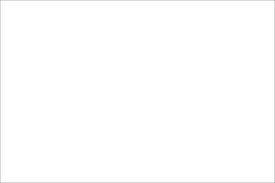 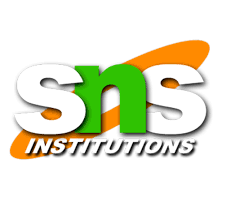 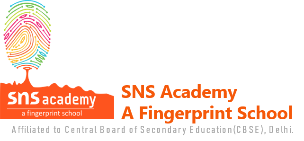 cs
23